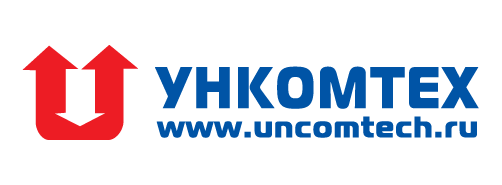 Кабели для АЭС

УНКОМТЕХ
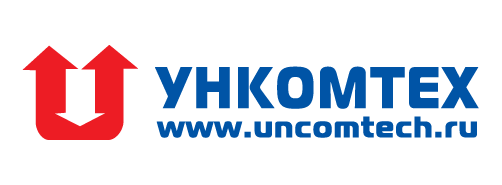 СТРУКТУРА
- Управляющая компания “УНКОМТЕХ”
- Торговый дом “УНКОМТЕХ” (19 филиалов в России и СНГ, 17 отделений со своими складами)
- Завод “Иркутсккабель” –1966 год основания, 1400 рабочих;
- Завод “Кирскабель” –1946 год основания, 1300 рабочих.
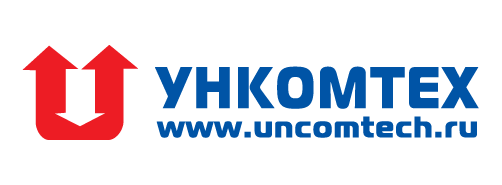 ОБЪЕКТЫ ПОСТАВОК ООО «ТД «УНКОМТЕХ»
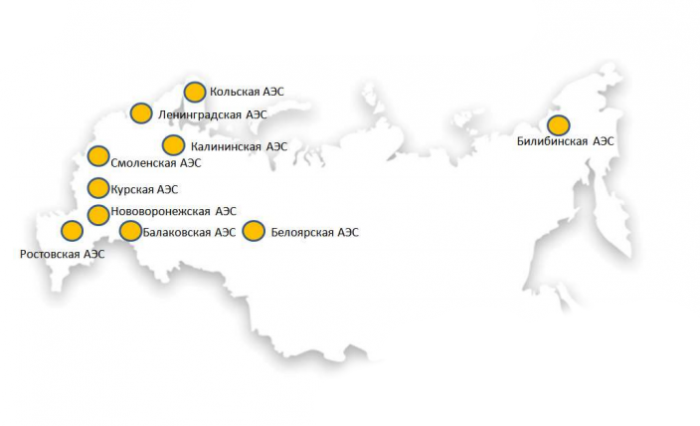 Зарубежные атомные станции: 
Белорусская АЭС
Тяньваньская АЭС
АЭС Бушер
АЭС Куданкулам
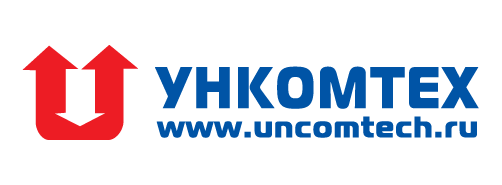 НОМЕНКЛАТУРА КАБЕЛЬНЫХ ИЗДЕЛИЙ ДЛЯ АЭС
Применение вне гермозоны:

Кабели силовые и контрольные на напряжение 0,66, 1 кВ;
Кабели силовые на напряжение 6-10 кВ;
Кабели управления, контроля и сигнализации;
Малогабаритные кабели;
Монтажные кабели.

Применение в гермозоне (LOCA):

Кабели силовые и контрольные на напряжение 0,66, 1 кВ;
Кабели силовые на напряжение 6-10 Кв;
Кабели управления для АСУТП;
Кабели терморадиационностойкие, в том числе с термоэлектродными жилами;
Кабели с минеральной изоляцией.
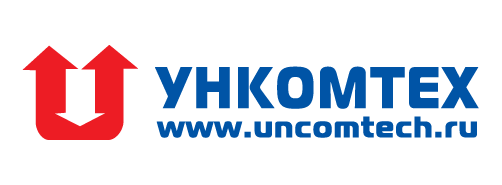 КАБЕЛИ C МИНЕРАЛЬНОЙ ИЗОЛЯЦИЕЙ – АО «Кирскабель»
АО «Кирскабель» обладает уникальными технологиями для производства кабелей 
с минеральной изоляцией для АЭС, обеспечивающих длительную работоспособность в режиме аварий с потерей теплоносителя (LOCA).
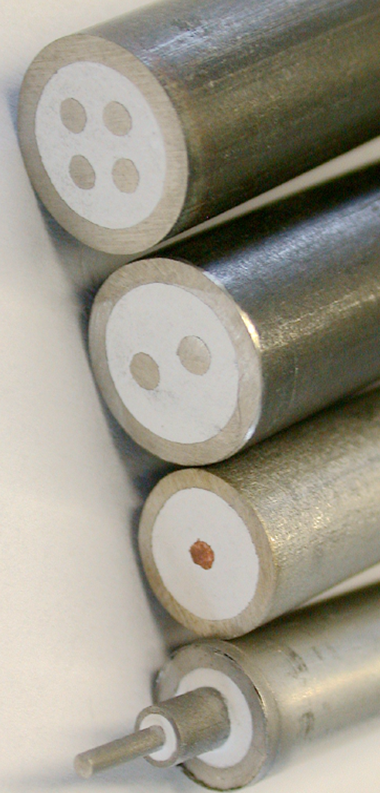 Основные характеристики:

- Огнестойкость – более 3 часов при температуре 1000 ºС;
- Радиационная стойкость – до 1х109рад/с;
- Малый наружный диаметр (от 0,5 мм2);
- Отсутствие токсичных выделений при нагревании;
- Высокая механическая прочность;
- Стойкость к агрессивным средам;
- Высокая надежность при эксплуатации.
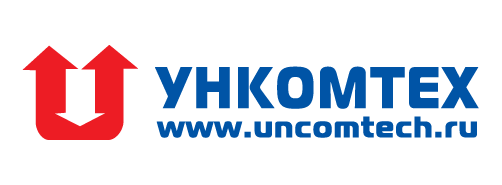 КАБЕЛИ C МИНЕРАЛЬНОЙ ИЗОЛЯЦИЕЙ – АО «Кирскабель»
Область применения кабелей с минеральной изоляцией:

система контроля концентрации водорода                                                    (Реализация отраслевого плана по повышению уровня безопасности действующих российских атомных станций после аварии на АЭС «Фукусима»);

система управления технологическими процессами на АЭС с реакторами РБМК;

система поканального контроля расхода для реакторов типа РБМК;

система обнаружения течи теплоносителя.
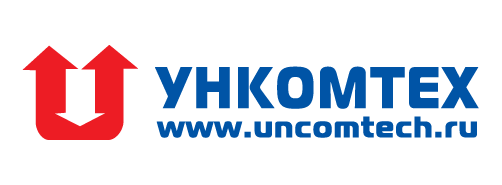 Координаты
Молчанов Андрей Алексеевич
Заместитель генерального директора 
ООО «ТД «УНКОМТЕХ»

тел/факс:(495) 933-35-42
e-mail: AMolchanov@uncomtech.com